Submission is the Mission
Ephesians 5:21-33
Me
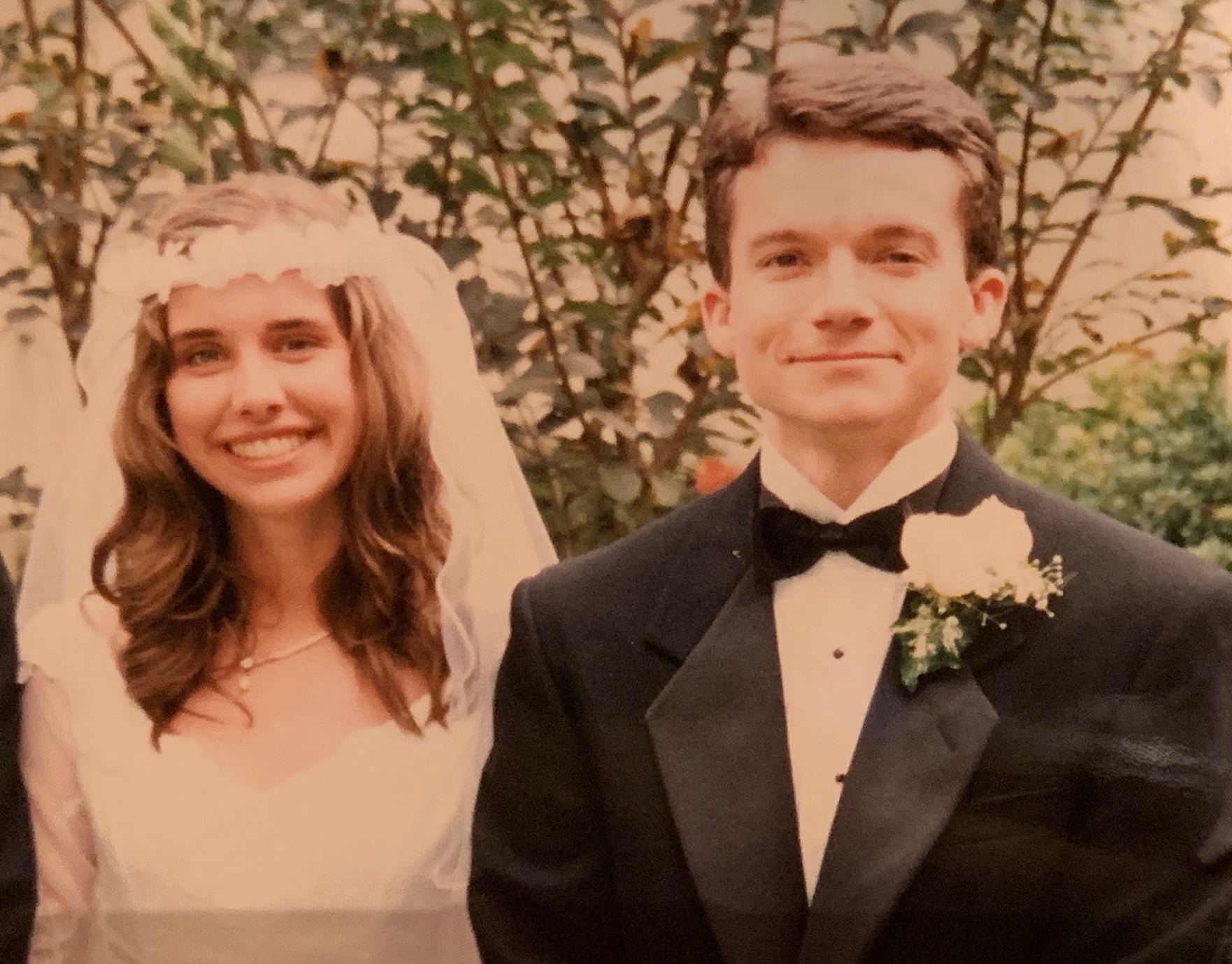 You
The Saints in Ephesus (Eph 1:1)
They suffered from lapses of faithfulness and loss of direction
Possessed forgiveness of sins (Eph 1:7) and godly insight (Eph 1:9)
BUT, they needed to:
not lose heart (3:13)
be strengthened (3:16) 
know and be filled more (3:19).  
mature (4:13) 
avoid being directionless (4:14)
stop walking purposelessly, uselessly (4:17)
not in the “futility” of their minds
"futility” = without result, purpose, or force, vain.
The Ephesian Christians had a mission, “a walk”
It was a mission that was:
Providential (2:10; 4:1)
Purposeful (4:17)
Loving, like Jesus (5:2)
Shared (5:8)
Careful (5:15)
The mission is submission (5:21-33)
v. 24: The church submits to Christ
v. 22: The wife submits to her husband
v. 21: Christians submit to each other
hupo + tasso
Under + arrange
To purposefully put ourself under; to subordinate or subject ourselves to someone; to obey.
Luke 7:1–10
“After he had finished all his sayings in the hearing of the people, he entered Capernaum. Now a centurion had a servant who was sick and at the point of death, who was highly valued by him. When the centurion heard about Jesus, he sent to him elders of the Jews, asking him to come and heal his servant. And when they came to Jesus, they pleaded with him earnestly, saying, “He is worthy to have you do this for him, for he loves our nation, and he is the one who built us our synagogue.” And Jesus went with them. When he was not far from the house, the centurion sent friends, saying to him, “Lord, do not trouble yourself, for I am not worthy to have you come under my roof. Therefore, I did not presume to come to you. But say the word, and let my servant be healed. For I too am a man set under authority, with soldiers under me: and I say to one, ‘Go,’ and he goes; and to another, ‘Come,’ and he comes; and to my servant, ‘Do this,’ and he does it.” When Jesus heard these things, he marveled at him, and turning to the crowd that followed him, said, “I tell you, not even in Israel have I found such faith.” And when those who had been sent returned to the house, they found the servant well.
Jesus’ mission was submission
“saying, “Father, if you are willing, remove this cup from me. Nevertheless, not my will, but yours, be done.”” (Luke 22:42)

“And he went down with them and came to Nazareth and was submissive to them. And his mother treasured up all these things in her heart.” (Luke 2:51)

“Submit yourselves therefore to God” (James 4:7)
Your mission is submission
“Do nothing from selfish ambition or conceit, but in humility count others more significant than yourselves. Let each of you look not only to his own interests, but also to the interests of others.” (Phil 2:3–4)

As Christians 
As husband and wife

Worship is a way of submitting not only to God, but also to each other.
Your identity and mission of submission is complementary to others
Complementary = "combining in such a way as to enhance or emphasize the qualities of each other or another; harmonizing; supporting”
 
“Rather, speaking the truth in love, we are to grow up in every way into him who is the head, into Christ, from whom the whole body, joined and held together by every joint with which it is equipped, when each part is working properly, makes the body grow so that it builds itself up in love.” (Ephesians 4:15–16 ESV)

“Then the LORD God said, “It is not good that the man should be alone; I will make him a helper fit for him.” (Genesis 2:18 ESV)

““Therefore a man shall leave his father and mother and hold fast to his wife, and the two shall become one flesh.””(Ephesians 5:31 ESV)
Worship is a way of submitting not only to God, but also to each other
“And do not get drunk with wine, for that is debauchery, but be filled with the Spirit, addressing one another in psalms and hymns and spiritual songs, singing and making melody to the Lord with your heart, giving thanks always and for everything to God the Father in the name of our Lord Jesus Christ, submitting to one another out of reverence for Christ.” (Ephesians 5:18–21)
What would it mean if we emphasized submission?
Our commission would be submission
“And Jesus came and said to them, “All authority in heaven and on earth has been given to me. Go therefore and make disciples of all nations, baptizing them inthe name of the Father and of the Son and of the Holy Spirit, teaching them to observe all that I have commanded you. And behold, I am with you always, to the end of the age.”” (Matthew 28:18–20 ESV)
What would it mean if we emphasized submission?
Our submission would be co-mission

“Older women likewise are to be reverent in behavior, not slanderers or slaves to much wine. They are to teach what is good, and so train the young women to love their husbands and children, to be self-controlled, pure, working at home, kind, and submissive to their own husbands, that the word of God may not be reviled.” (Titus 2:3–5)
We would submit to what others can do in the church.
“Now I urge you, brothers—you know that the household of Stephanas were the first converts in Achaia, and that they have devoted themselves to the service of the saints—be subject to such as these, and to every fellow worker and laborer. I rejoice at the coming of Stephanas and Fortunatus and Achaicus, because they have made up for your absence,”(1 Corinthians 16:15–17 ESV)
We would give thanks for each other
“We give thanks to God always for all of you, constantly mentioning you in our prayers,” (1 Thessalonians 1:2 )
Submission is our Mission